Proton Energy scan
Luisa occhiuto
University of Calabria& INFN COSENZA
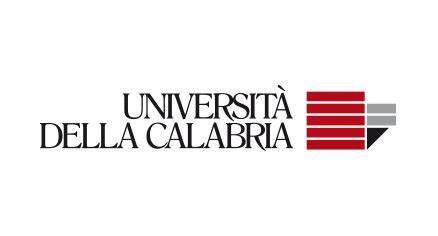 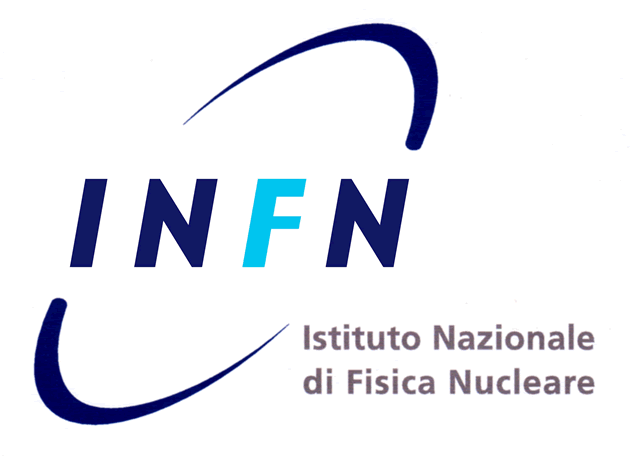 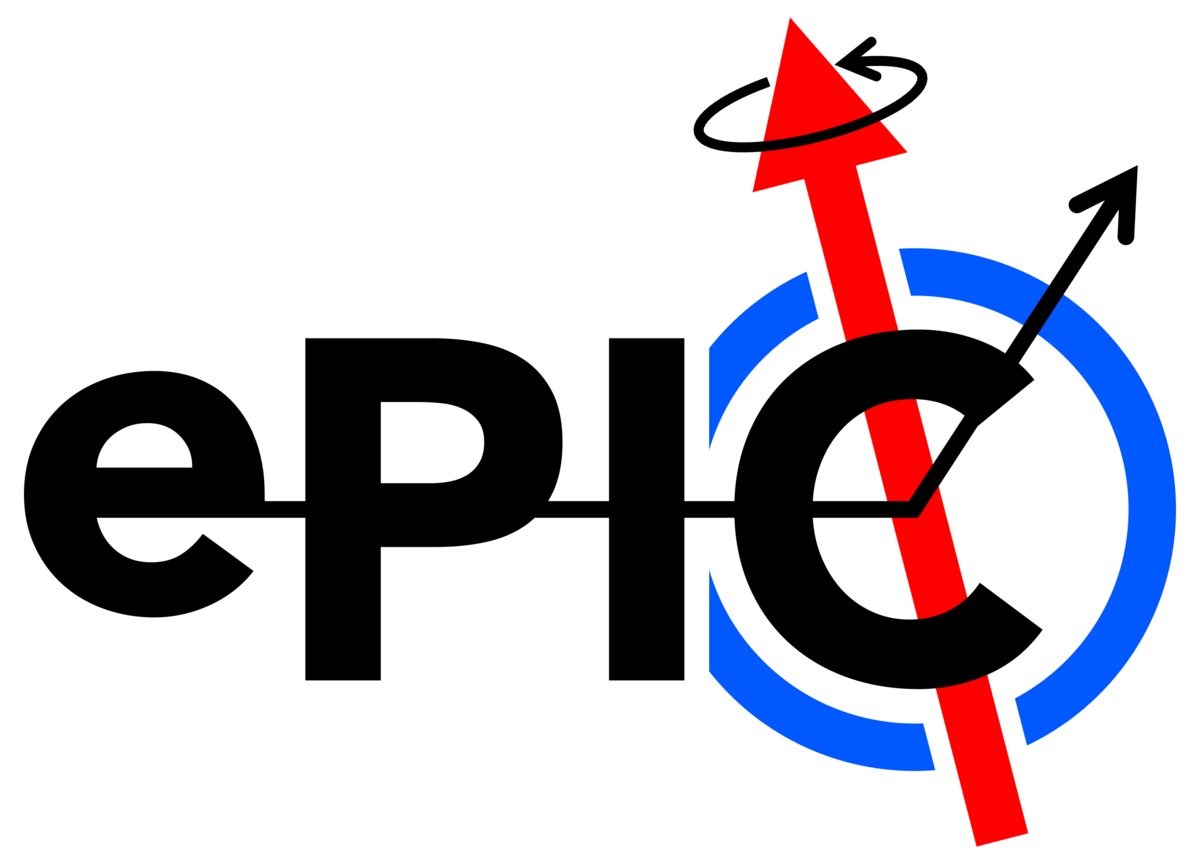 Luisa Occhiuto, Università della Calabria& INFN
1
Energy scan
Luisa Occhiuto, Università della Calabria& INFN
2
Energy scan
XYProfile at 145 MeV
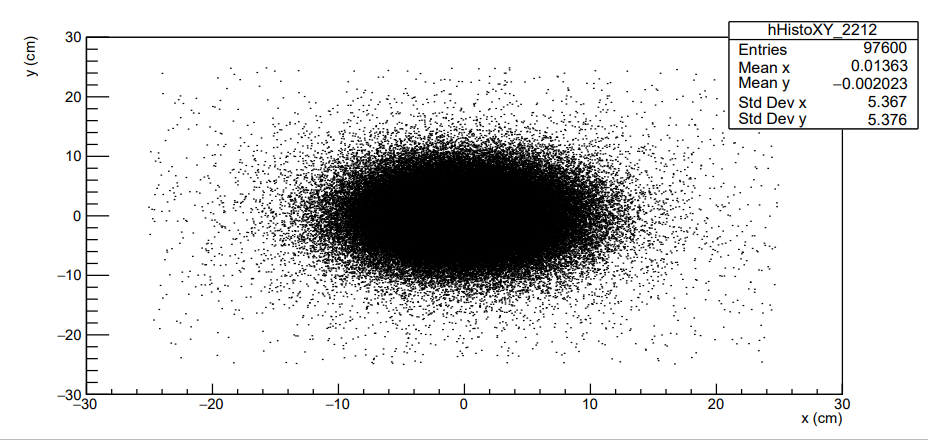 XYProfile at 18 MeV
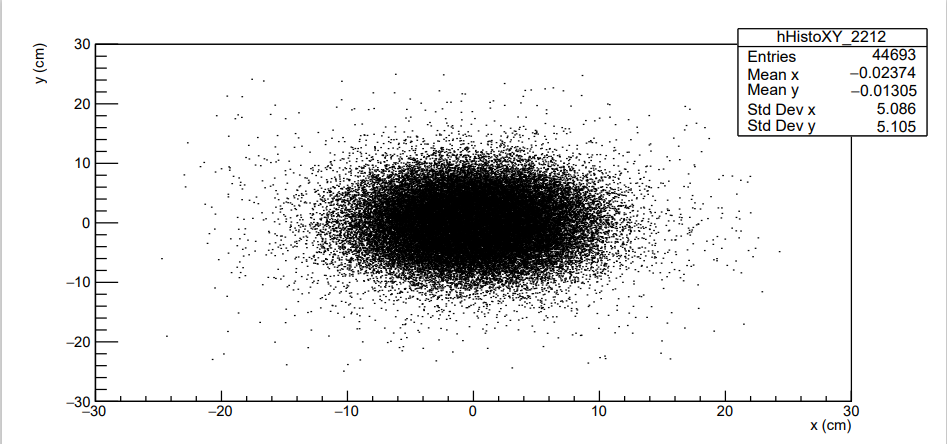 Luisa Occhiuto, Università della Calabria& INFN
3
Energy scan
Il fattore di durezza k utile per confrontare il danno da spostamento prodotto da particelle diverse con il danno che sarebbe prodotto da neutroni di 1 MeV e della stessa fluenza.
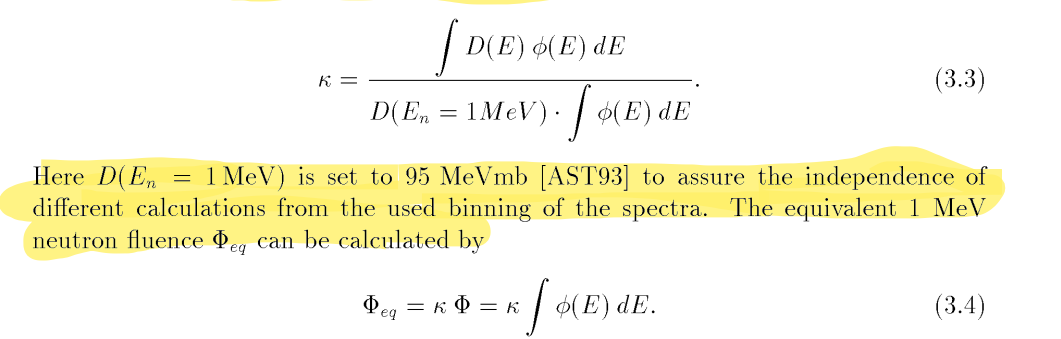 Evaluation of the hardness k factor* from tables in:
     http://rd50.web.cern.ch/NIEL/default.html
Il fattore K è utile per convertire la fluenza di una certa classe di particelle a energie diverse nella fluenza di neutroni equivalenti a 1 MeV necessari per operare lo stesso danno da spostamento sul materiale bersaglio.
Luisa Occhiuto, Università della Calabria& INFN
4
Energy scan
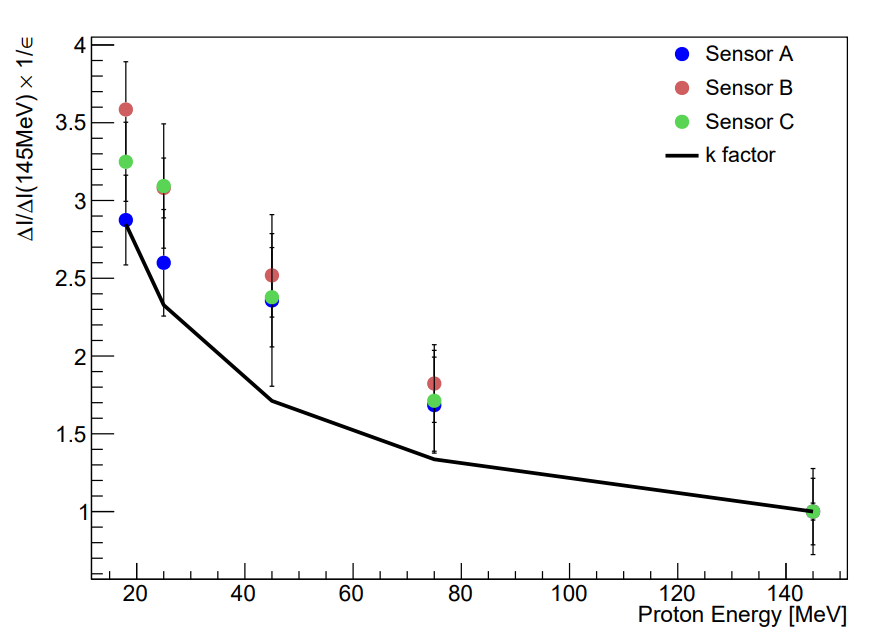 Confronto con k factor → Ci dice come cambia il danno per i protoni, danno a 18 MeV rispetto a danno a 145 MeV.
Ma questo prende in considerazione solo il trend.
Luisa Occhiuto, Università della Calabria& INFN
5
Energy scan
https://mmoll.web.cern.ch/thesis/
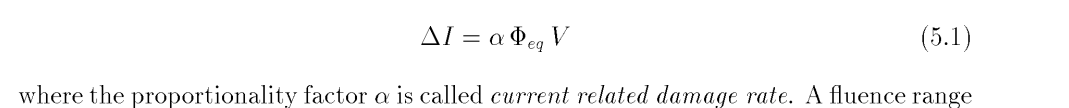 Luisa Occhiuto, Università della Calabria& INFN
6
Energy scan
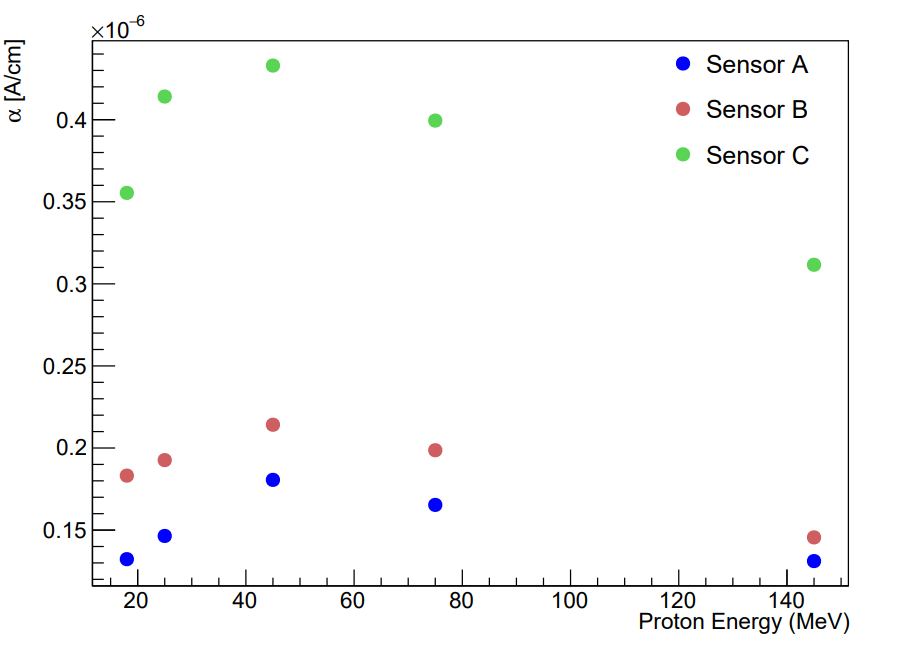 Nel nostro caso:
Questa formula ci dice quanti danni ha riscontrato il sensore per unità di neutrone (da 1 MeV) incidente.

Questo è utile per avere un valore oggettivo di quale sia il danno da radiazioni non ionizzanti.
Next step → Normalizzazione al Guadagno in corrente Current gain (Gc).
Luisa Occhiuto, Università della Calabria& INFN
7